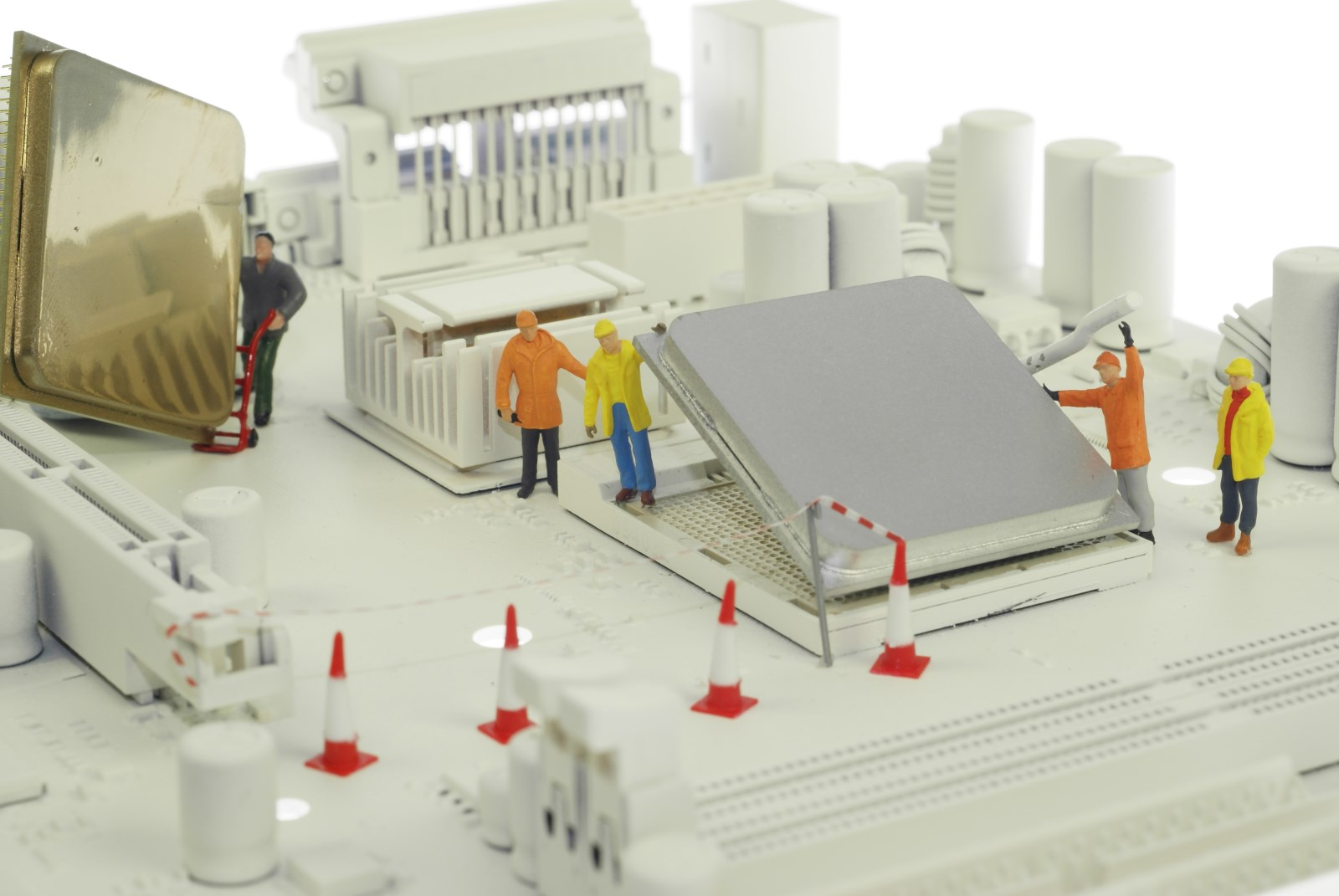 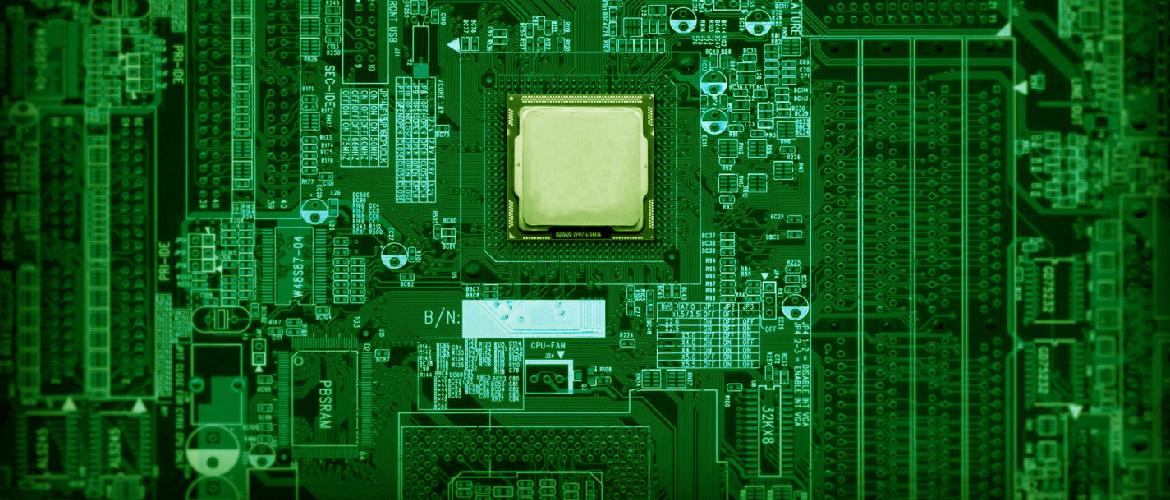 Exploring Electrical Engineering through

BASIC CIRCUITS
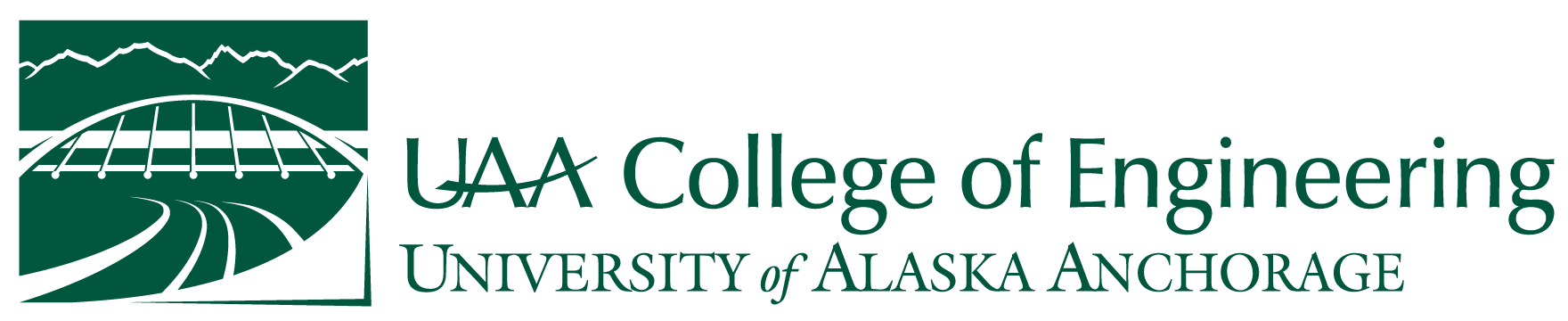 We will learn about electricity and circuits by creating 3 different kinds of circuits:
Simple
Series
Parallel
We will make a piece of glowing art work using Parallel circuits!
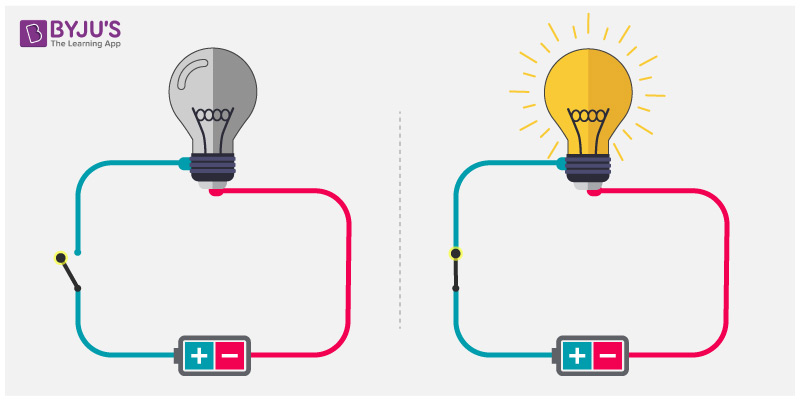 CIRCUITS!
What is electricity?
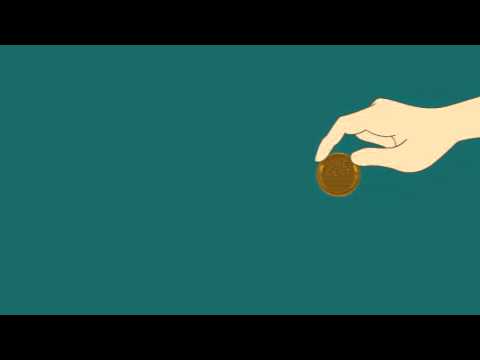 [Speaker Notes: Do NOT touch materials until I say GO]
Let’s Build!
Materials:
1 Cardboard Canvas
1-2 Led Light Bulbs 
1 Battery 
2 feet Copper Tape
Markers and art supplies

Directions:

STEP 1: 
Draw a picture on the Cardboard Canvas. Be sure to leave 1 or 2 places for a light to shine through!
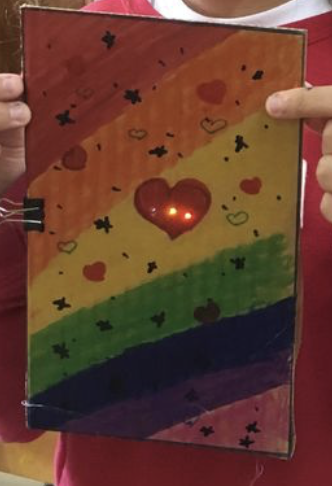 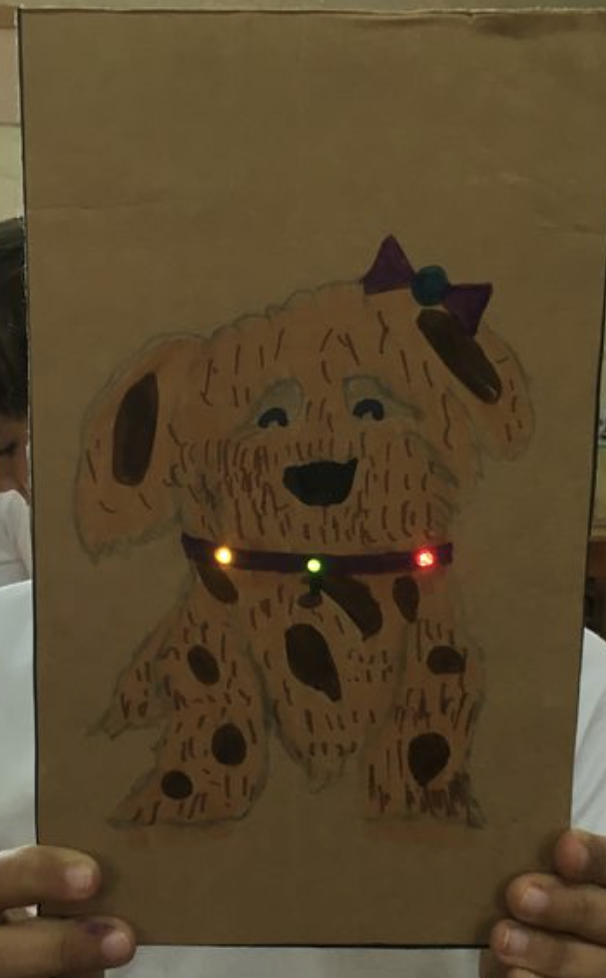 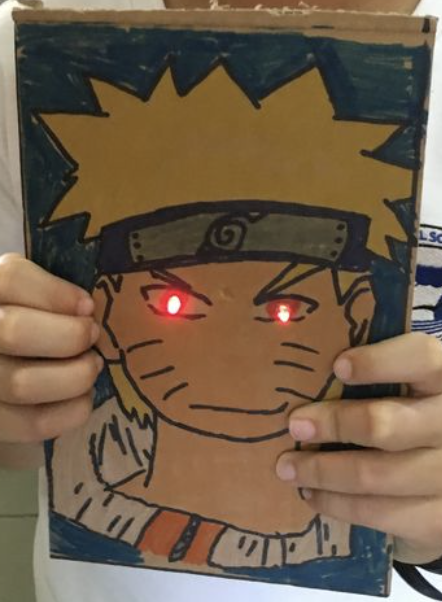 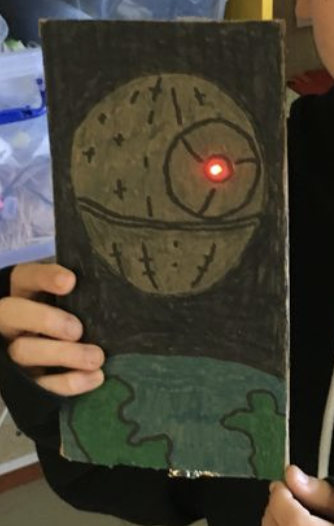 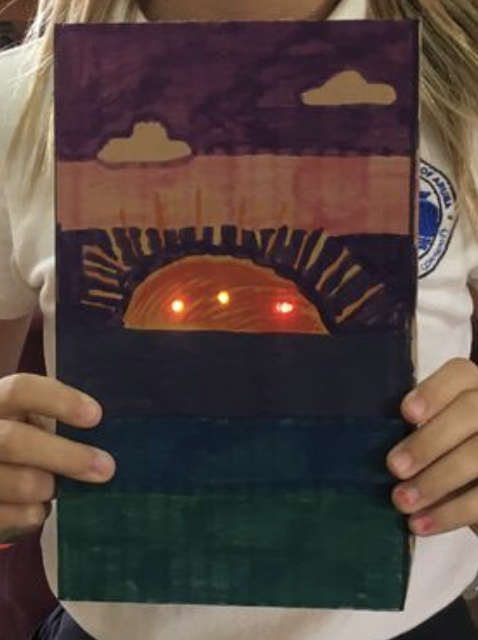 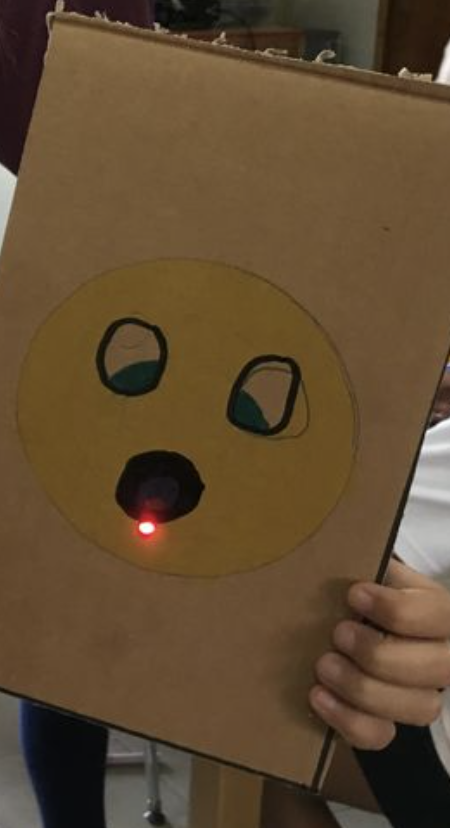 [Speaker Notes: Do NOT touch materials until I say GO]
Let’s Build!
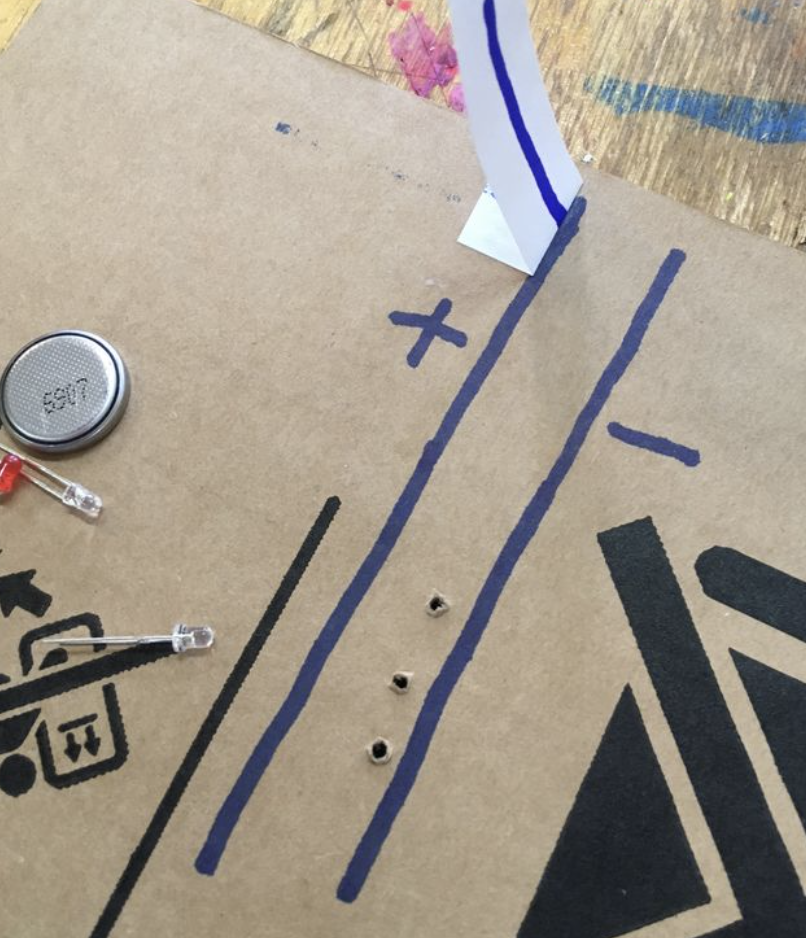 STEP 2:
Draw the battery and negative side of the circuit
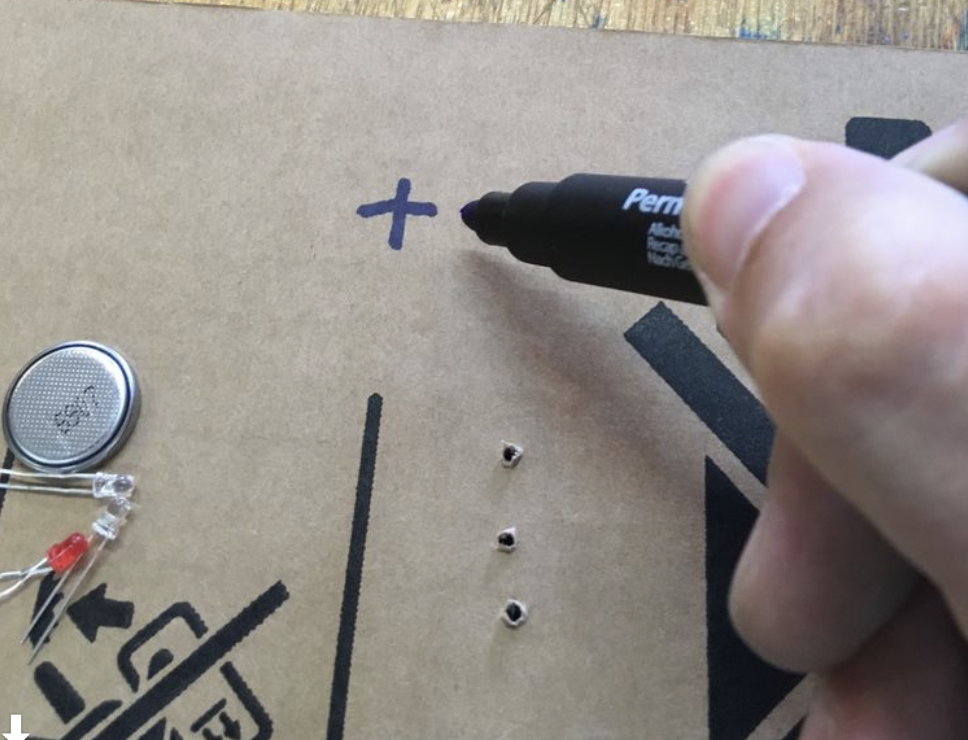 [Speaker Notes: Do NOT touch materials until I say GO]
Let’s Build!
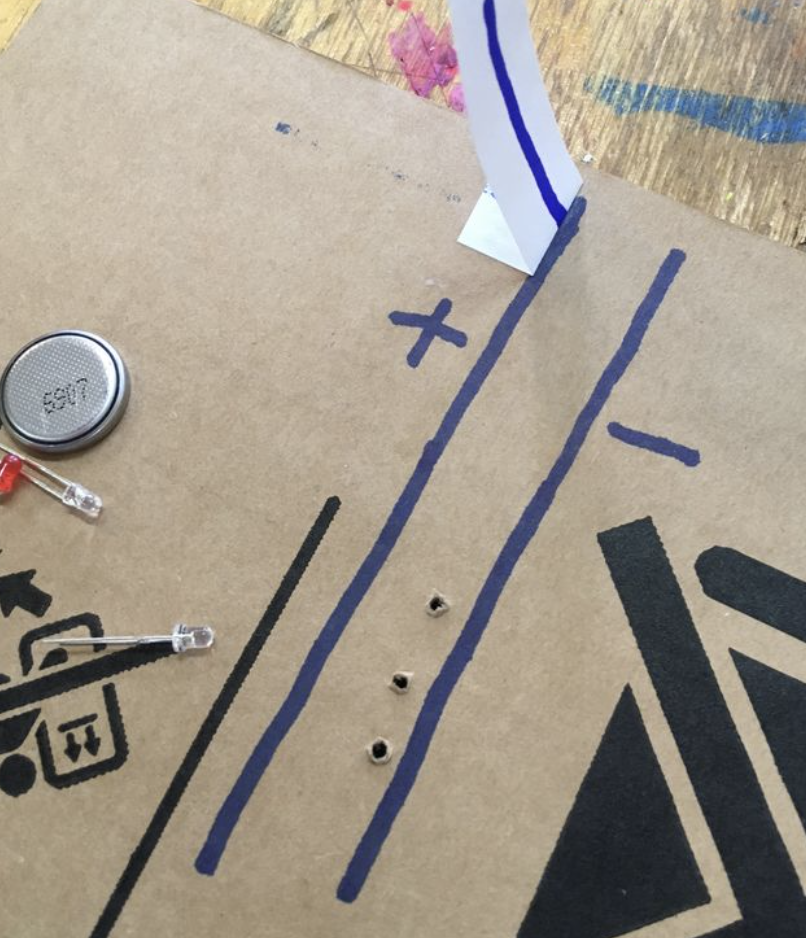 STEP 2:
Draw a circuit with a marker on the back side of the        cardboard.
Be sure to mark the positive negative side of the circuit
Make sure the circuit line for the tape is close enough for the LED legs to reach
Get the circuit checked by an adult.
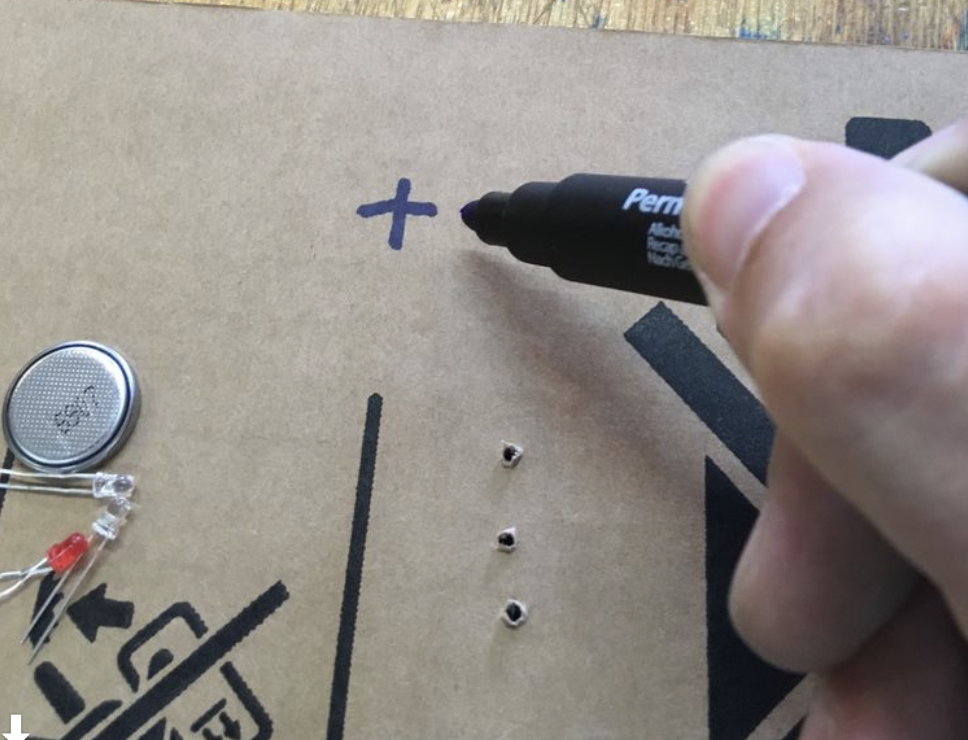 [Speaker Notes: Do NOT touch materials until I say GO]
Let’s Build!
STEP 3
Tape the copper tape onto the circuit with the LEDs.
Make sure the long leg is on the negative side of the circuit and the short leg is on the positive side
The legs must be in contact with the top of the copper
You can use a small piece of copper tape on top of the legs to keep them in contact
Use a small piece of cardboard to make a battery switch and watch it glow!
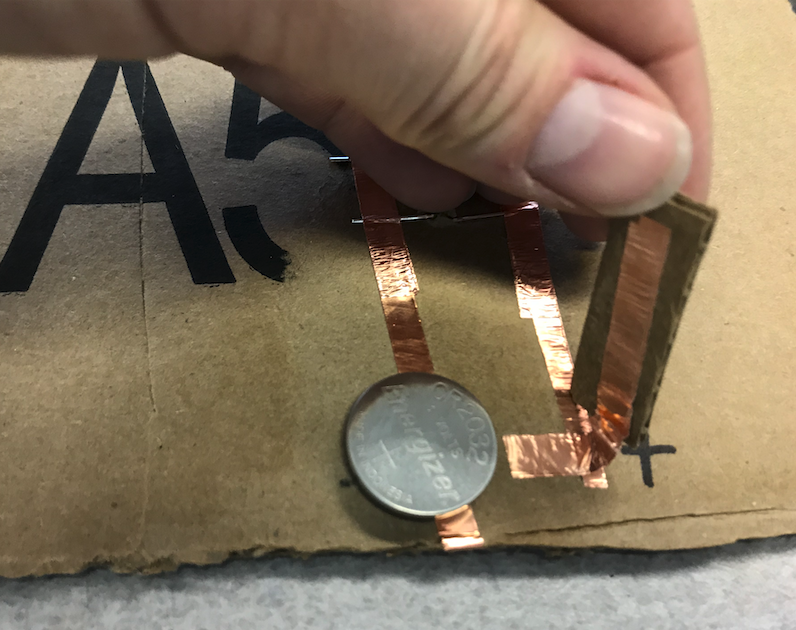 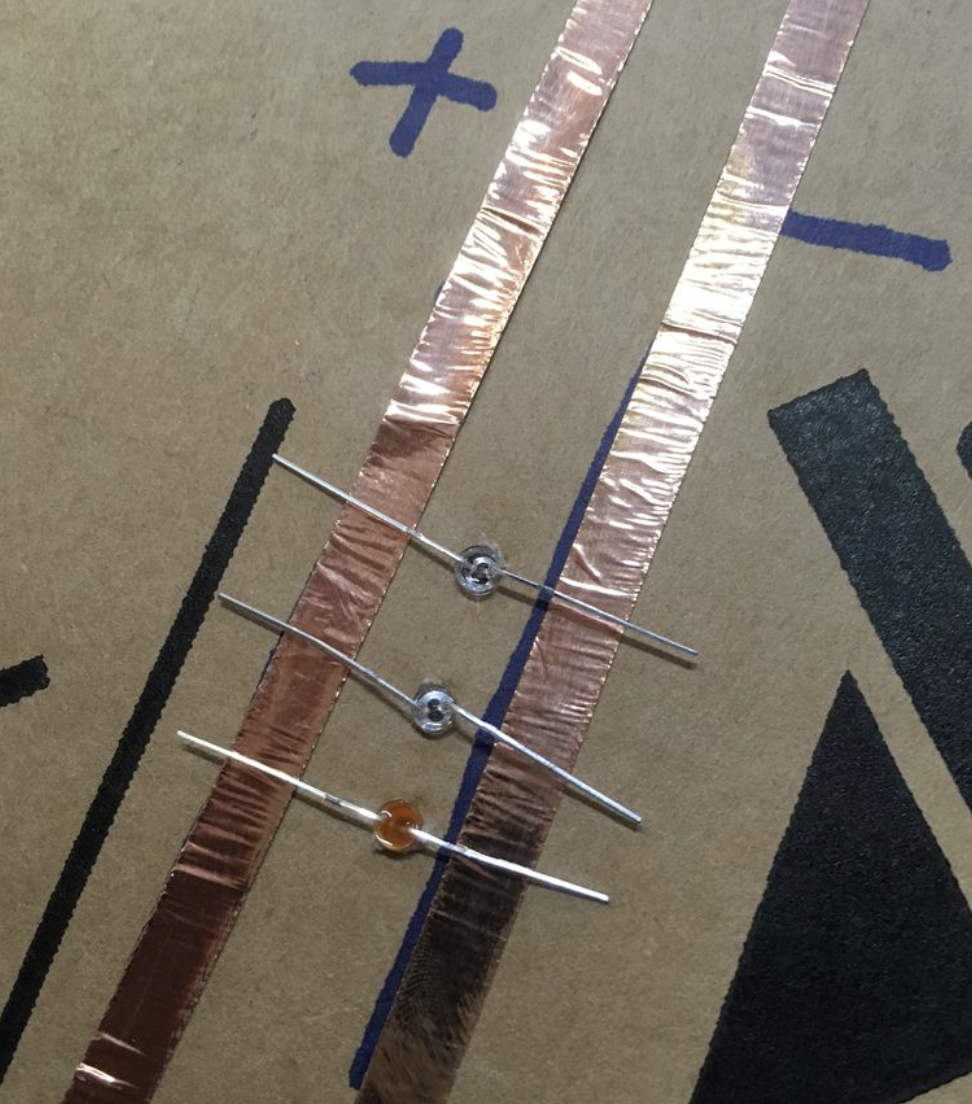 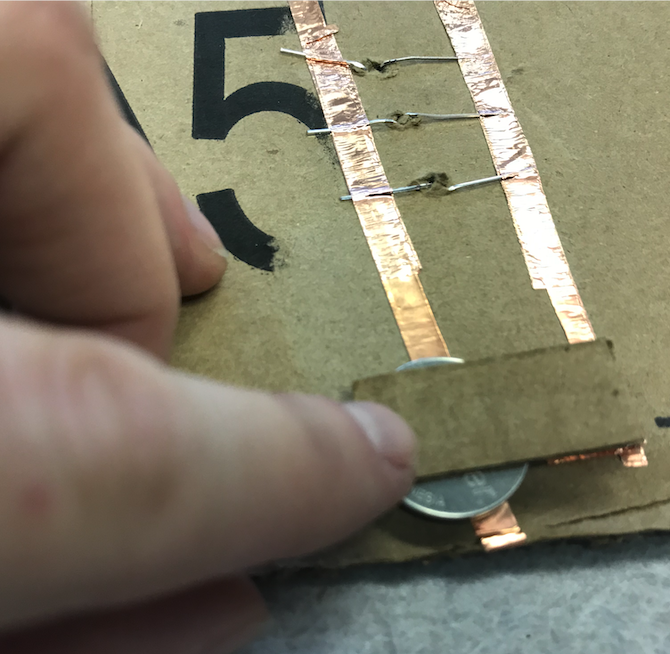 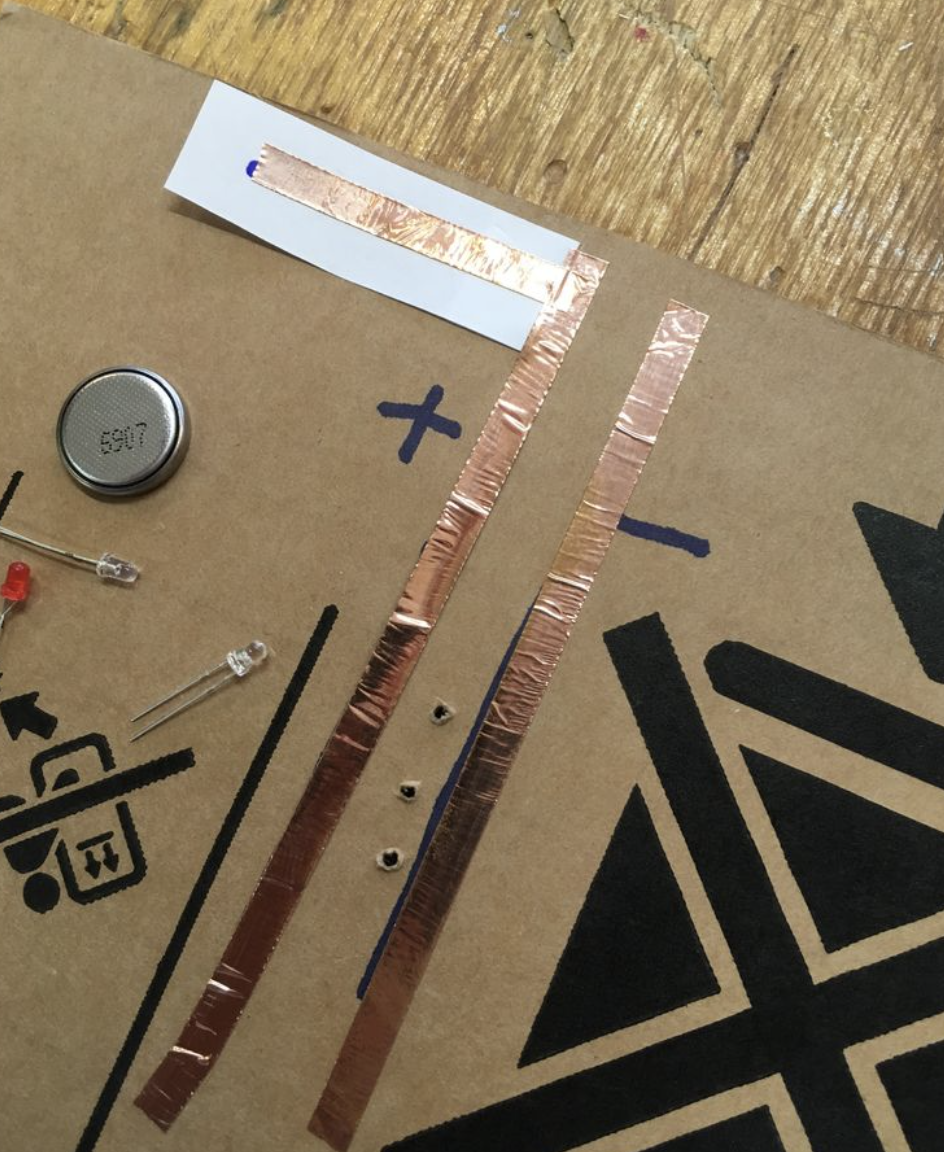 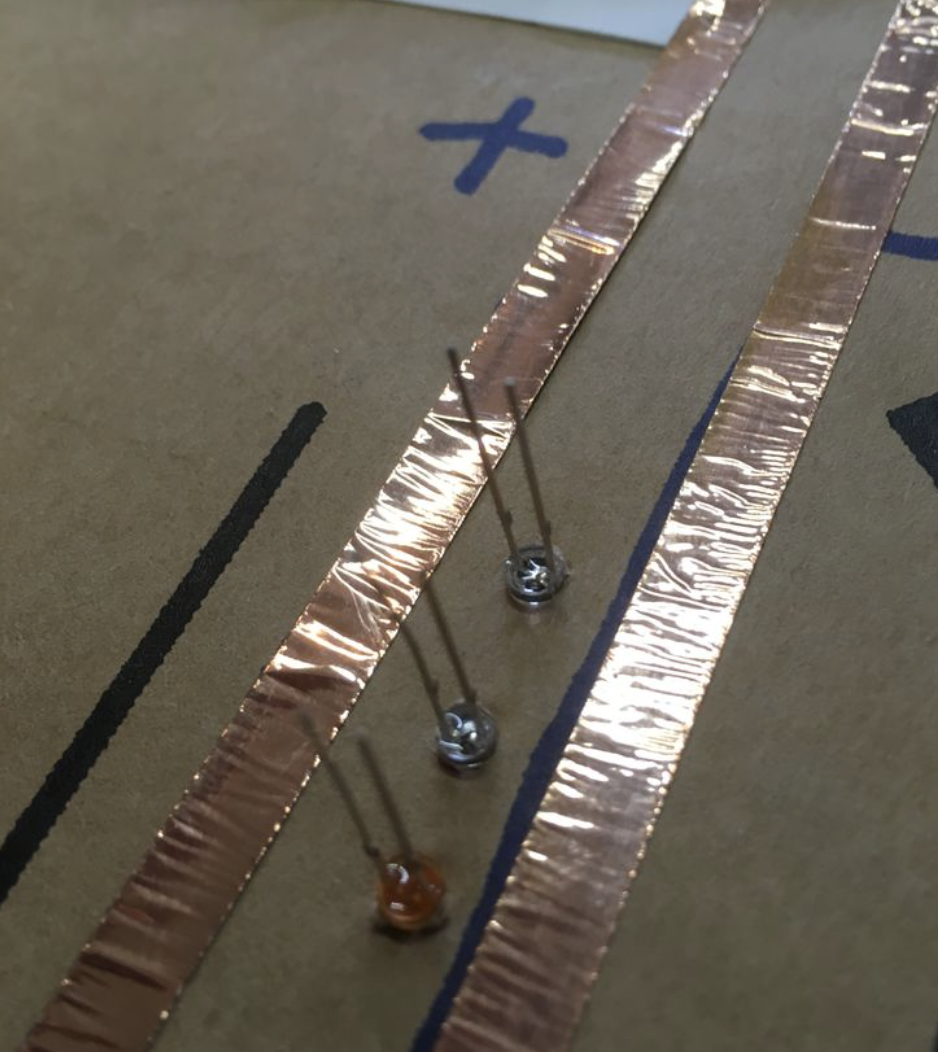 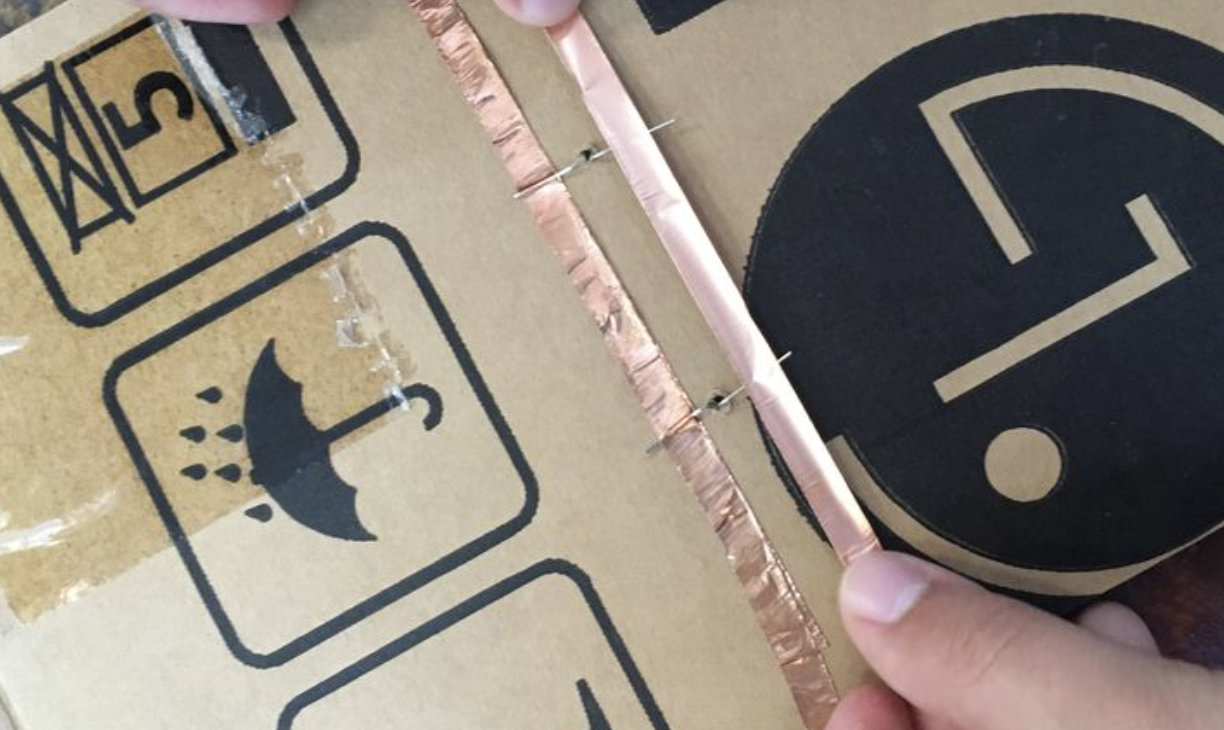 [Speaker Notes: Do NOT touch materials until I say GO]
Atoms
Electrons
Current
Conductor 
Insulator
Electric Circuit
Open Circuit
Closed Circuit
Simple Circuit
Parallel Circuit
Diode
Light Emitting Diode (LED)
Vocabulary
Review
What is Electrical Engineering?
Engineering discipline that deals with the study of electricity, electronics, and electromagnetism. 
Makes cellular communication, internet, lights, speakers, drones, and many more things possible.
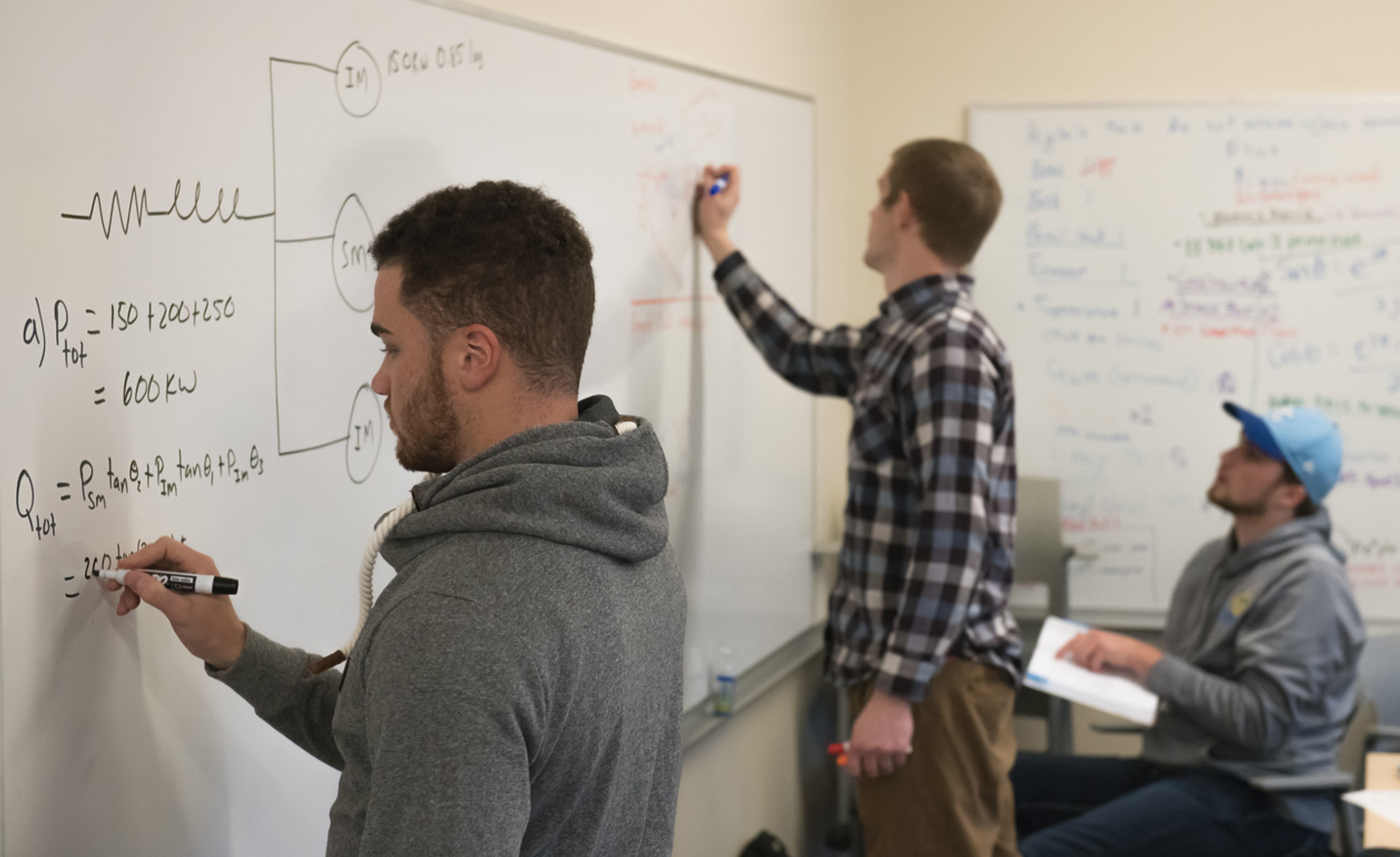 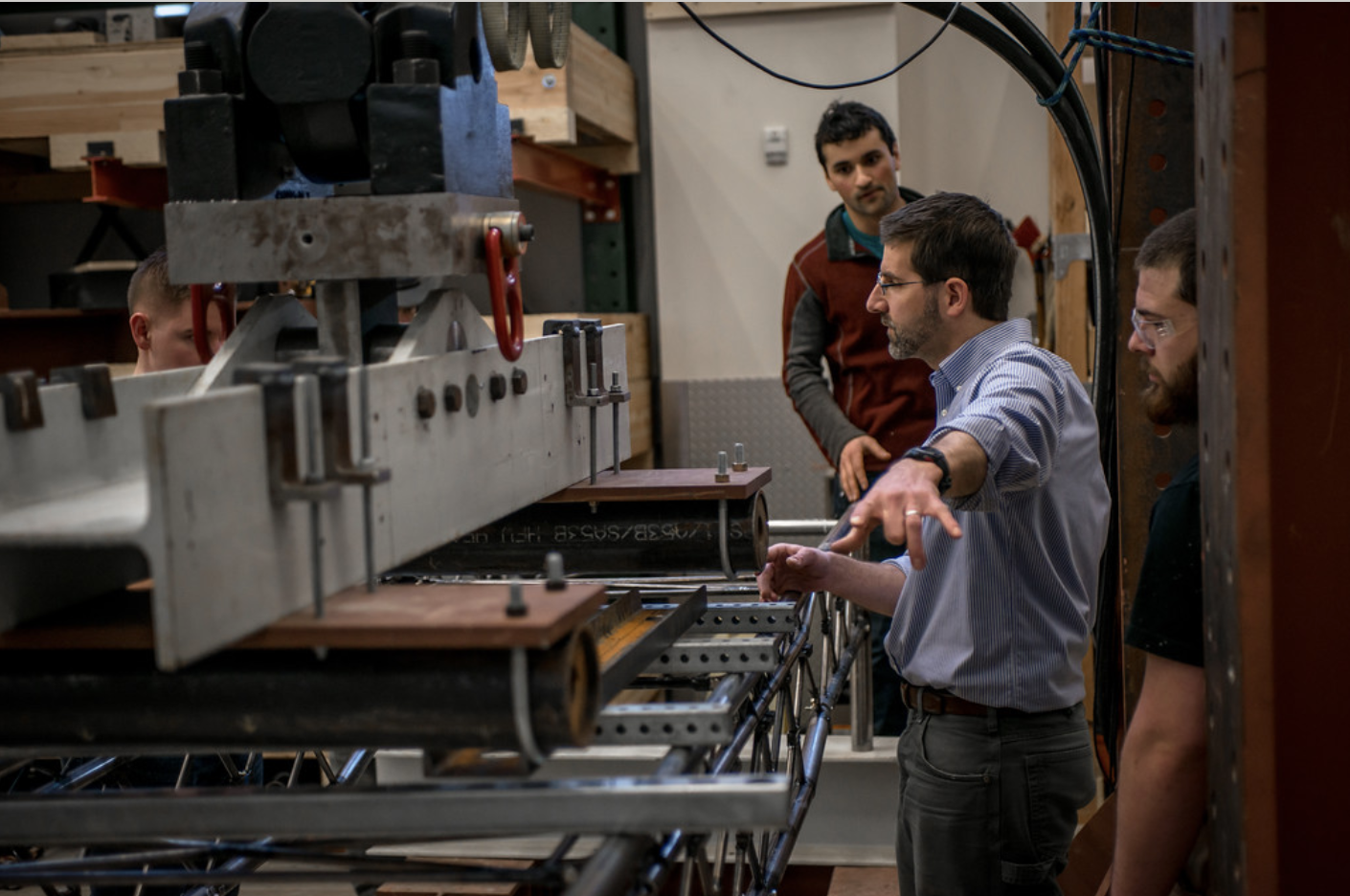 [Speaker Notes: Ask students to take out notebooks and write notes on EE]
Questions?